Havaintoja etätyön ajasta työsuojelun näkökulmasta
Maaret Mast
Positiivisia havaintoja
Työ- ja puhelinrauha
Keskittyminen parempaa, ei keskeytyksiä
Tehokkuus lisääntynyt
Työmatkojen ajansäästö, voi nukkua pidempään
Yksityis- ja työelämän yhteensovittaminen
Ympäristö kiittää
Hyvä ilma, paremmat maisemat
Mahdollisuus liikuntaan/ vapaa-aikaan lisääntynyt
Lisännyt luottamusta
Itsensä johtaminen
Innostuneisuus
Halukkuus etätyöhön lisääntynyt
Sairaslomat vähentyneet
 Yleisesti lisännyt työhyvinvointia, jaksamista
25.11.2020
Mast Maaret
Huolia mm.
Etätyöergonomia (yhteydet, välineet)
Työyhteisön kaipuu ja siitä vieraantuminen
Keskustelujen ja vuorovaikutuksen puute (työkaverit, esimiehet, verkostot)
Vähäinen liikunta, työmatkatkin jääneet pois
Tauotus unohtuu
Teamsia teamsin perään
Kotitilanne
Etäjohtaminen
Perehdytys
Etätyöapatia
Työmoodi jää päälle, työ ja vapaa-aika sekoittuvat
Epävarmuus kestosta

 jaksaminen?
25.11.2020
Mast Maaret
Mitä ollaan tehty, esim
Virtukahveja
Palaverien alussa/lopussa vapaata keskustelua
Esimiesten yhteydenottoja
Ergonomia- ja palautumisvideoita
Työhyvinvoinnin tukea
Työterveyden kanssa palveluita
Aktiivinen tuki, puheeksiotto matalalla kynnyksellä – työkavereiden rooli

 Tärkeää huolehtia omasta hyvinvoinnista mm. selkeät tauot, työn rytmitys/suunnittelu, kotikonstein työergonomia, liikunta, palautuminen
25.11.2020
Mast Maaret
Siispä
Samat asiat positiivisina ja huolina
Miten vahvistaa hyvinvoivien tilannetta?
Miten tunnistaa ne, jotka tarvitsevat tukea?
Miten kontaktoida?
Millaisia vapaamuotoisia tai ohimennen keskusteluja, kyselyjä (vrt. kalenterivaraus)? Työkaluja?
Esihenkilöiden, työkaverien  ja oma vastuu?
Millaisia palveluja? Ideoita?

Työskentelytavat jatkossa? Kokemusten huomiointi? Kehittämistarpeet?
25.11.2020
Mast Maaret
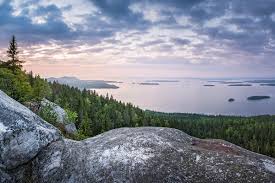 Kiitokset
25.11.2020
Mast Maaret